A határozott integrál alkalmazásai
Területszámítás, térfogatszámítás
Területszámítás
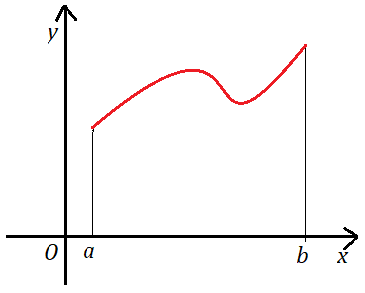 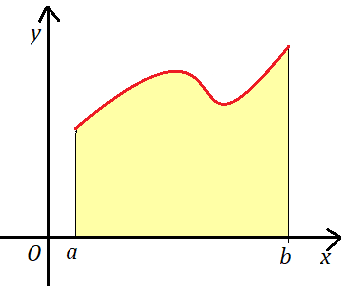 Területszámítás
Példa
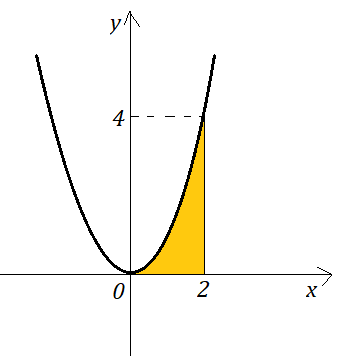 Területszámítás
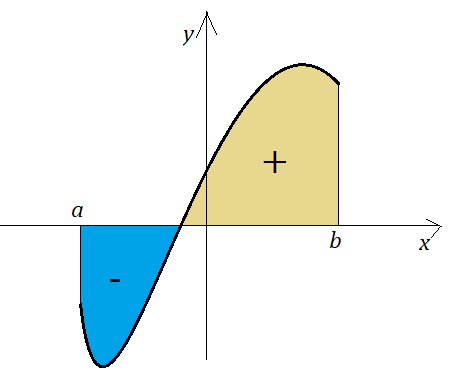 A terület mindig pozitív szám.
Területszámítás
f  zérus helyei segítségével az [a, b] intervallumot részekre bontjuk,
meghatározzuk az egyes részintervallumokon a függvény határozott integrálját,
majd a kapott integrálok abszolút értékét összeadjuk.
Területszámítás
Feladat
Megoldás
Területszámítás
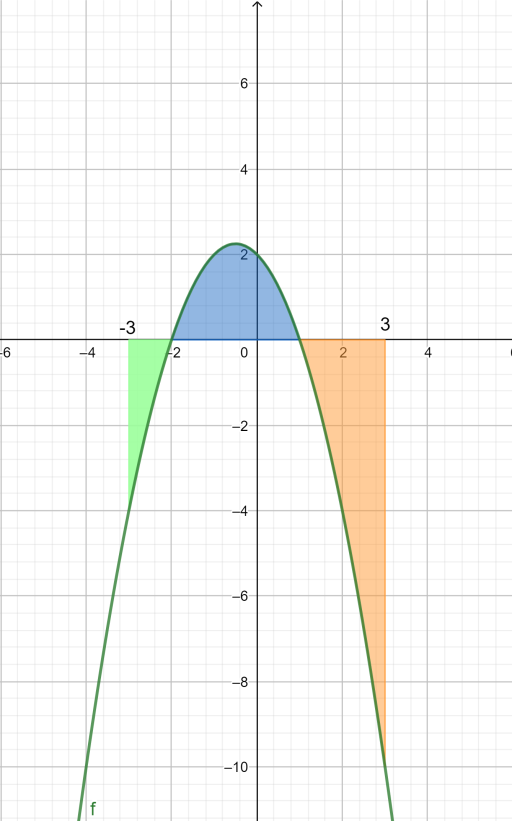 Megoldás
A terület három részből tevődik össze, tehát három integrál összegeként írható fel
Területszámítás
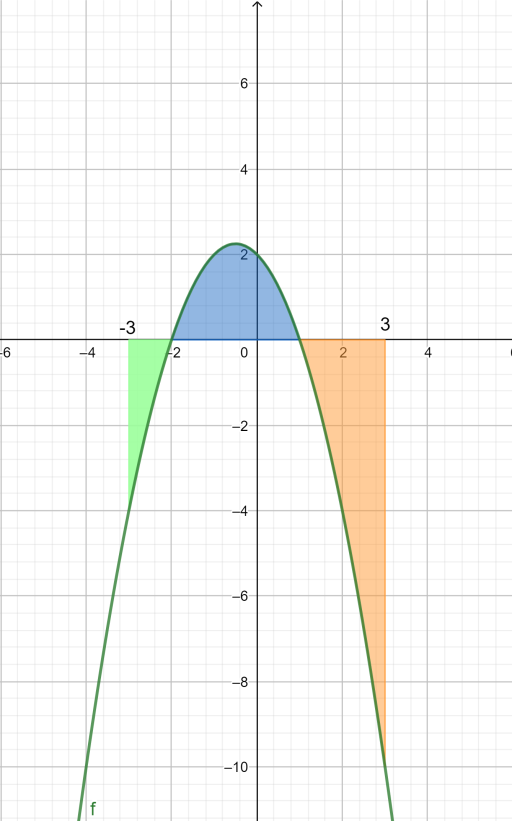 Megoldás
Területszámítás
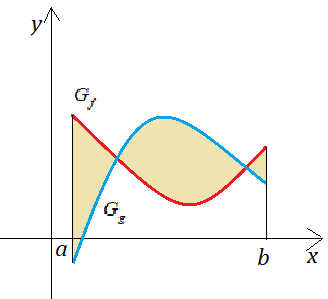 Területszámítás
Feladat
Határozd meg a két függvény grafikus képe által közrezárt síkidom területét.
Megoldás
Ábrázoljuk a függvényeket
Meghatározzuk a két függvény grafikus képének metszéspontját
Kiszámoljuk a kapott síkidom/síkidomok területét.
Területszámítás
Megoldás
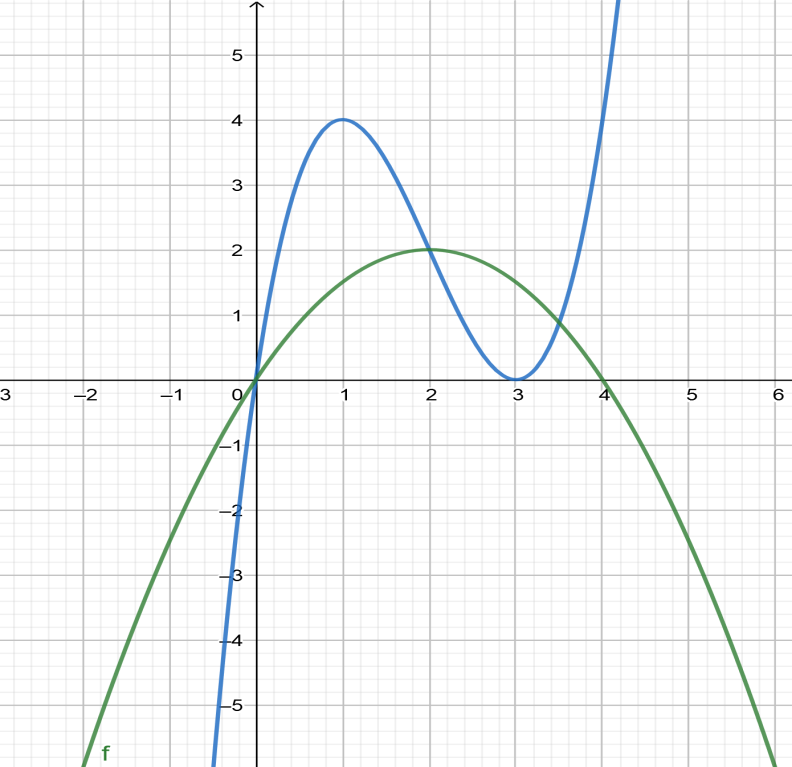 Meghatározzuk a két függvény grafikus képének metszéspontját.
Területszámítás
Határozd meg a két függvény grafikus képe által közrezárt síkidom területét.
Megoldás
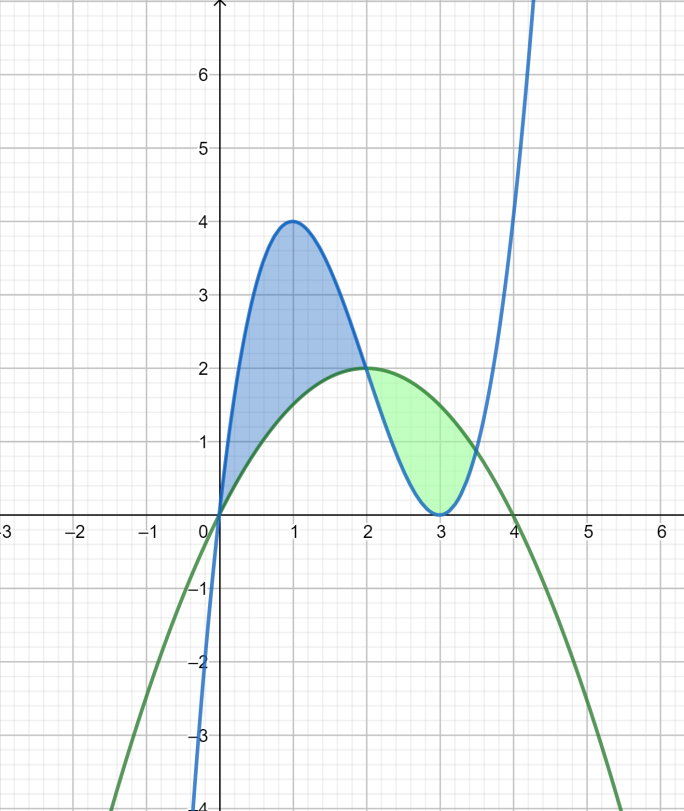 Tehát a metszéspontok abszcisszái:
Területszámítás
Határozd meg a két függvény grafikus képe által közrezárt síkidom területét.
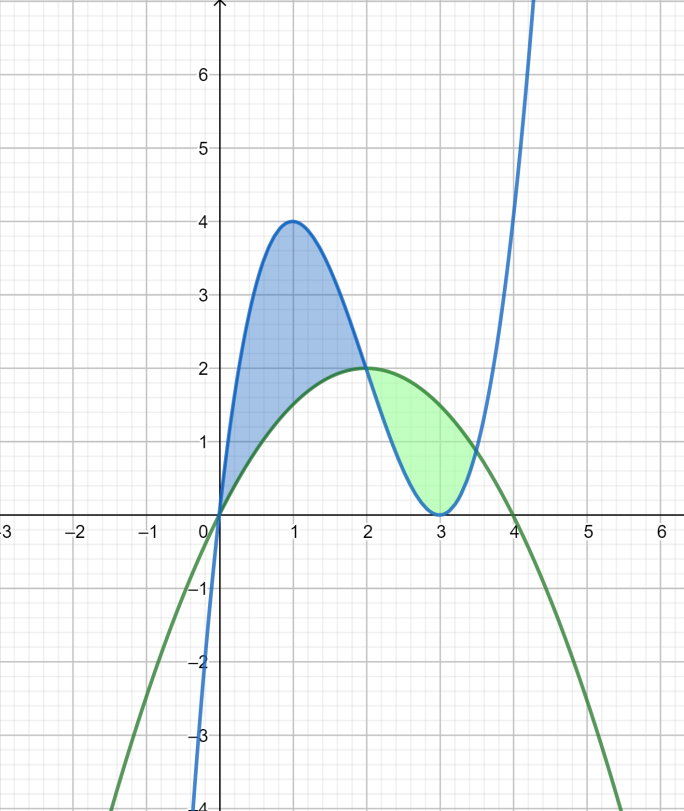 Megoldás
Térfogatszámítás
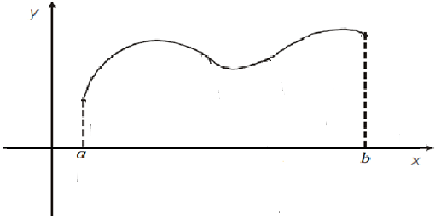 A függvény grafikus képének az Ox tengely körüli forgatásával kapott test térfogata:
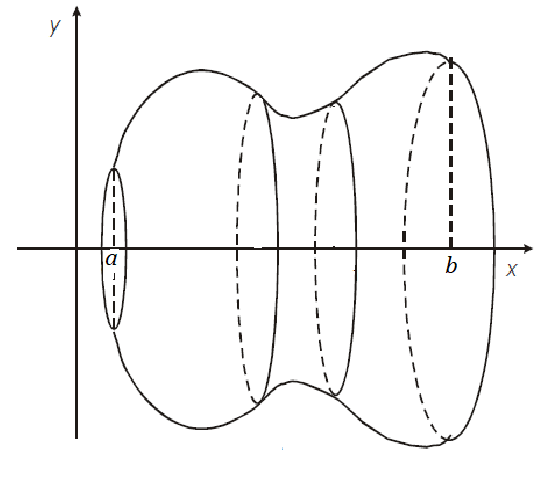 Térfogatszámítás
Példa
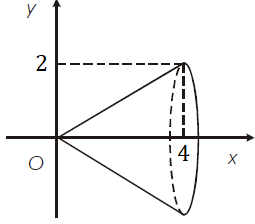 Megoldás
Térfogatszámítás
Feladat
Megoldás
3


-1
A határozott integrál alkalmazásai
Összegzés
Egy függvény grafikus képe és az Ox tengely által közrezárt síkidom területének kiszámítása.
Két függvény grafikus képe által közrezárt síkidom területének kiszámítása.
A függvény grafikus képének az Ox tengely körüli forgatásakor kapott test térfogatának kiszámítása.
A határozott integrál alkalmazásai
Házi feladat
A határozott integrál alkalmazásai
területszámítások (kör részeinek területe, szabályos sokszögek területe)
felszínszámítás (forgástestek felszíne)
lakások alapterületének meghatározása
grafikon alatti terület meghatározása (fizikai folyamatok, munka)
földrajzi terület meghatározása (földmérés)
csillagászat (szektor-terület a szektorsebességhez)
forgástestek súlypontjának meghatározása
Eredményes tanulást!
